RESOLUCIÓN DE CONFLICTOS | USAR HABILIDADES DE COMUNICACIÓN DE MANERA EFECTIVA
MENSAJES EN PRIMERA PERSONA
Los mensajes en primera persona son una muy buena manera de expresarte cuando estás molesto. Cuando los usas, las personas están más dispuestas a escucharte y responder sin enojarse ni ponerse a la defensiva. Lee el ejemplo y luego intenta escribir tus propios mensajes en primera persona.
EJEMPLO

Alguien en tu casa a menudo se olvida de darte tus mensajes.
Me siento
cuando tú
porque
Un compañero de clase comenzó a llamarte con un apodo que no te gusta.
Me siento
cuando tú
porque
Tu maestra no te ha elegido para hablar en clase en toda la semana, aunque has levantado la mano.
Me siento
cuando tú
porque
Uno de tus amigos a menudo toma tus cosas prestadas, pero no te las devuelve.
Me siento
cuando tú
porque
© 2022 OVERCOMING OBSTACLES
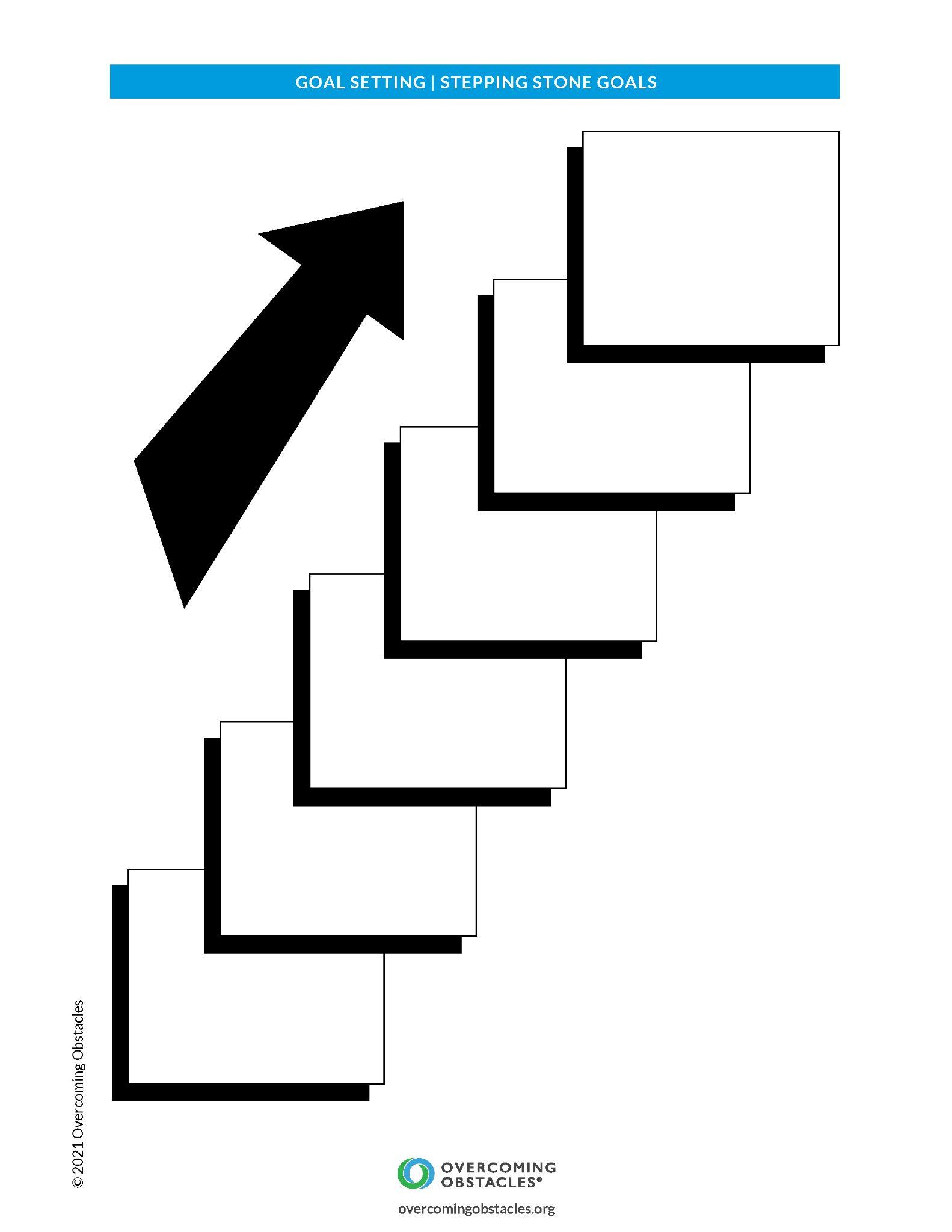